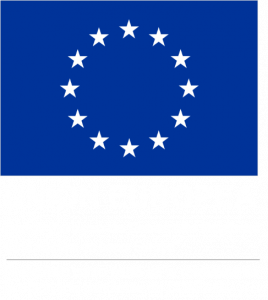 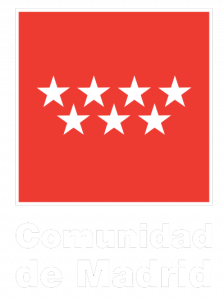 Título de la presentación
Presentador/a
Nombre grupo | Subproyecto
Proyecto LONG-COVID-EXP-CM, cofinanciado por la Comunidad de Madrid y la Unión Europea, a través del Fondo Europeo de Desarrollo Regional (FEDER), como parte de la respuesta de la Unión a la pandemia de COVID-19
Título
General
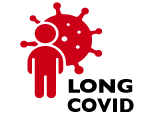 Contenido